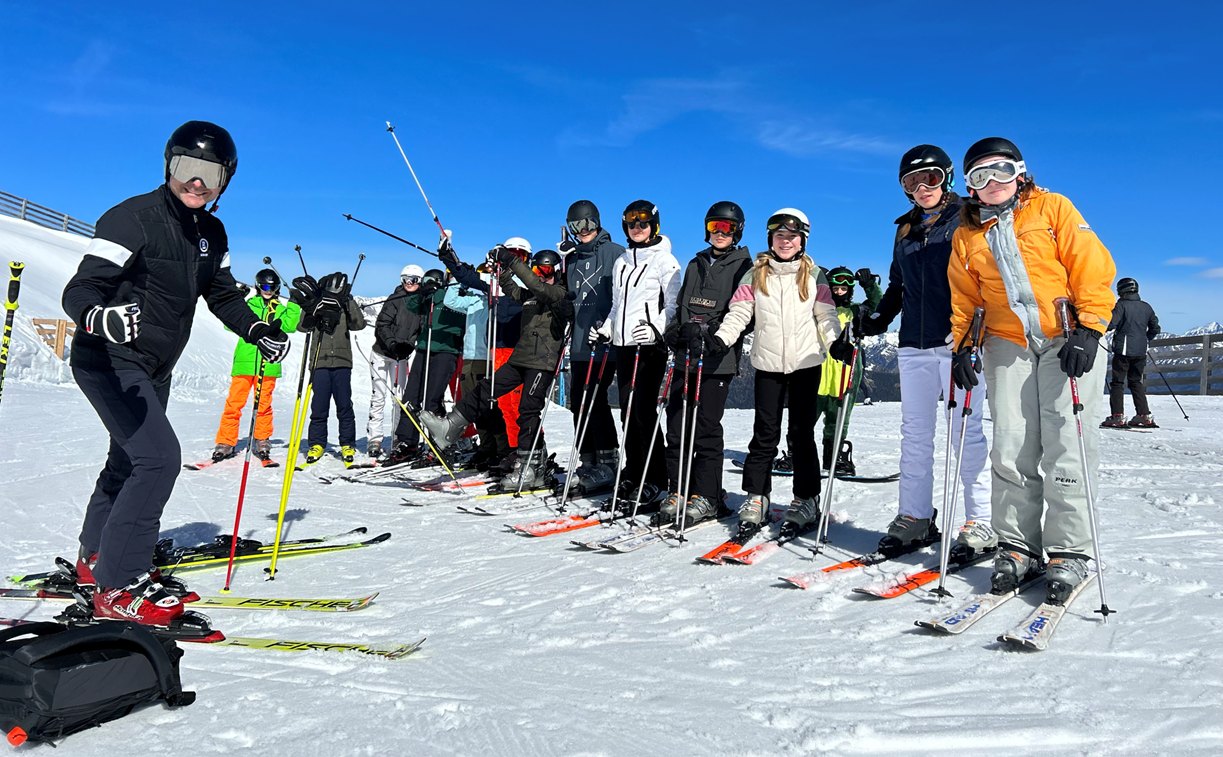 Skireis 2025
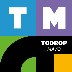 Mentor:
Het docententeam
dhr. van Leeuwen (2A)
mevr. Andour (2B)
dhr. van Hal (2C)
mevr. Fris (2D)
mevr. Doornbosch
mevr. Ribbels
dhr. de Rooij
dhr. IJsseldijk
mevr. Ferguson
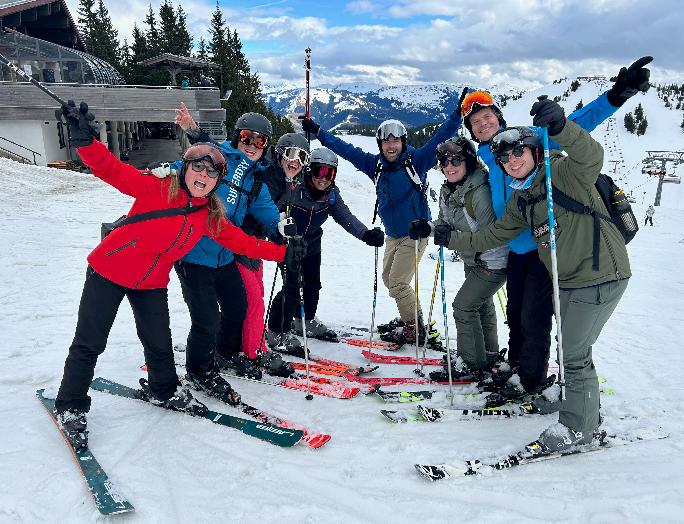 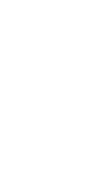 De reis
Donderdag 23 januari vanaf Hazelaarweg 2 (HCR) 
Verzameltijd 19.00 uur. De bus vertrekt om 19.30 uur

		     Geen koffers maar tassen!
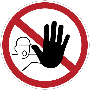 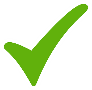 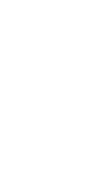 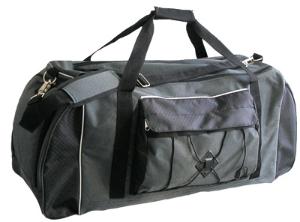 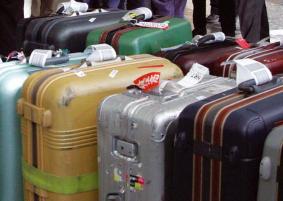 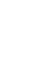 Eten en drinken
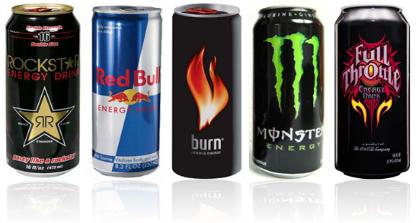 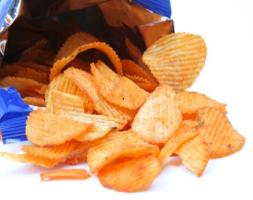 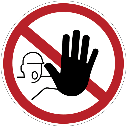 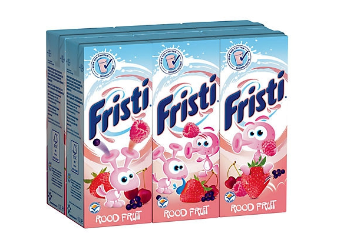 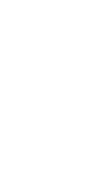 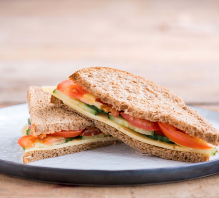 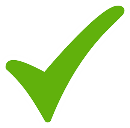 [Speaker Notes: Belangrijk : in de bus ook slapen want de volgende ochtend staan we de piste]
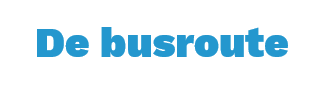 De busroute
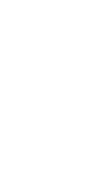 De accomodatie
Gasthof Hauserwirt

Weiler Haus 7  
Wörgl

www.gasthof-hauserwirt.at
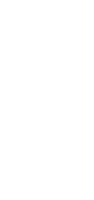 Huisregels
Respecteer elkaar en  elkaars eigendommen
Benader je mentor
Roken/vapen/alcohol 
Telefoon na 22.00 uur inleveren
Nachtrust is belangrijk
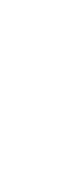 [Speaker Notes: Slapen is belangrijk, sportieve reis, 7 uur worden leerlingen wakker gemaakt. 8 uur ontbijt
Tim gepakt tijdens overlopen.]
De kamers
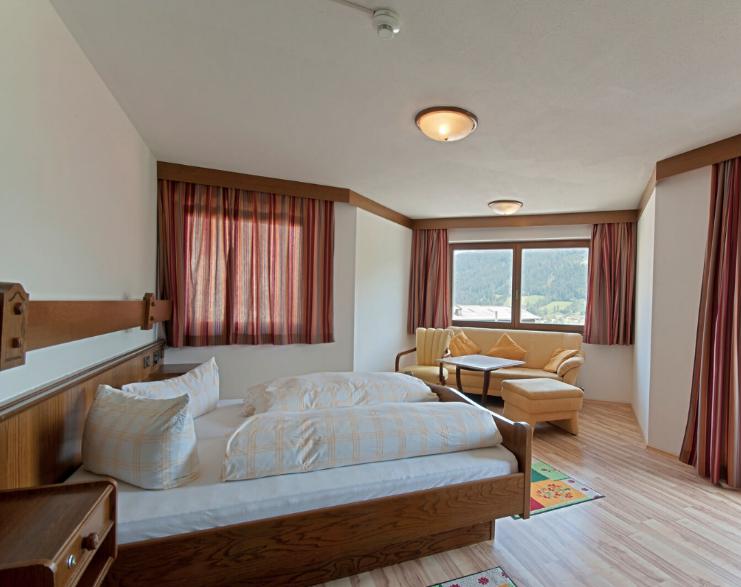 2 tot 6 persoonskamers
Incl. beddengoed
Handdoeken zelf meenemen!
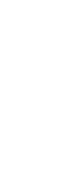 Het ontbijt/diner
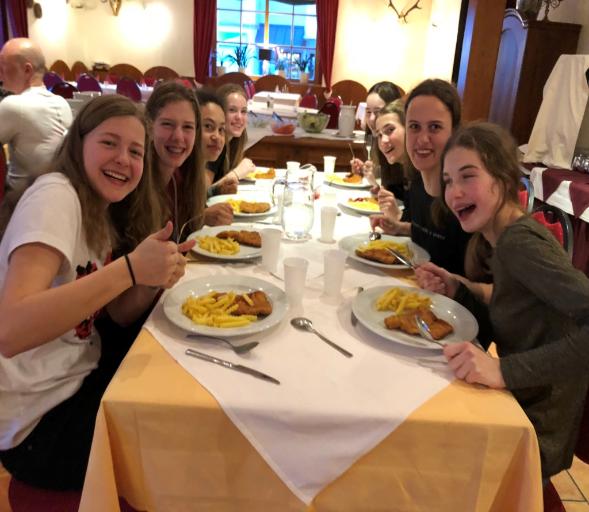 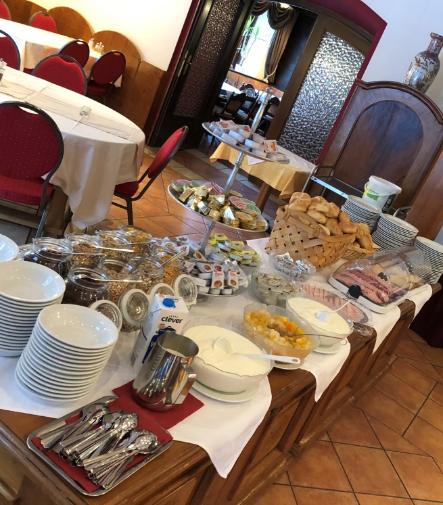 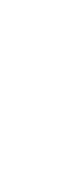 Het gebied
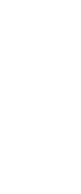 Het gebied
[Speaker Notes: Gebied voor beginners en gevordenen. Wij nemen uw kostbaarste bezit mee]
Materiaalhuur
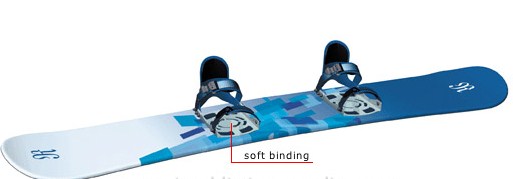 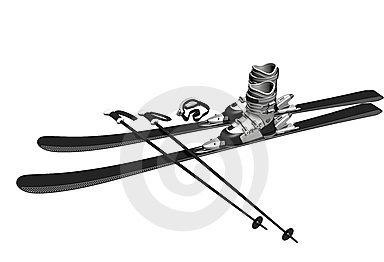 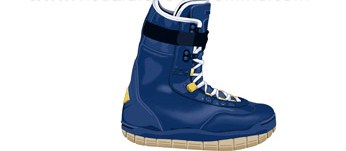 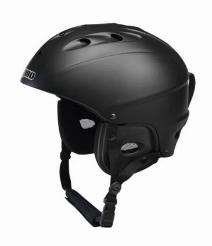 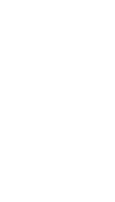 Weersomstandigheden
Materiaal:

Sneeuwbril
Zonnebril
Handschoenen 2x
Skisokken
Thermokleding
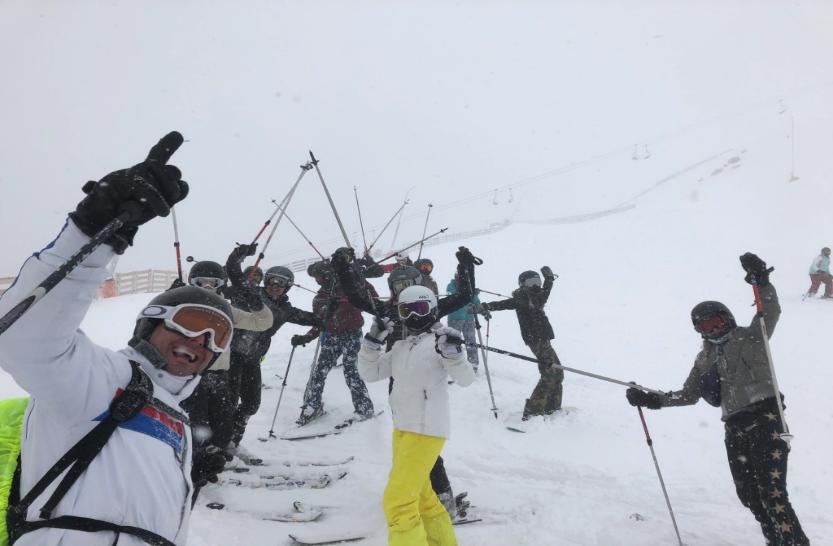 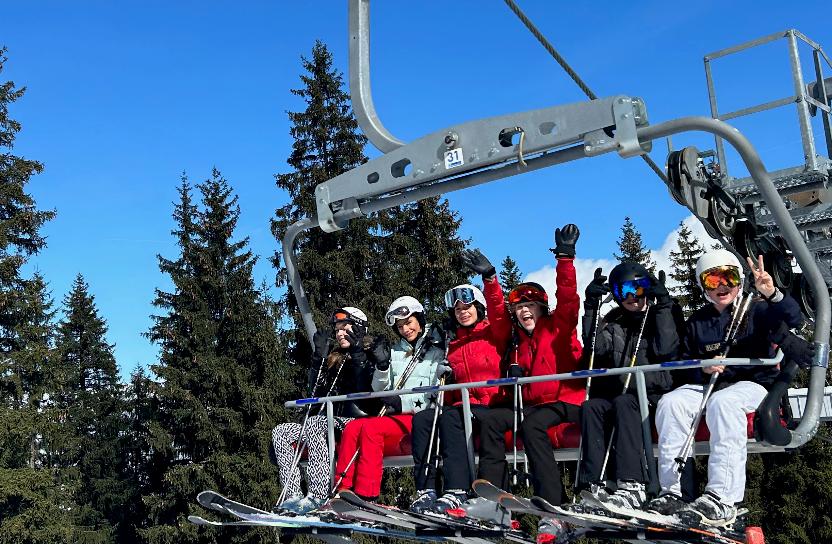 Ski/snowboard lessen
Iedereen heeft les op eigen niveau

5 uur per dag

Groepjes van maximaal 10 leerlingen
Ongevallen
Reisverzekering + wintersportdekking
EU verzekeringskaart (mee op de piste)
Paspoort of ID-kaart (mee op de piste)
Kosten
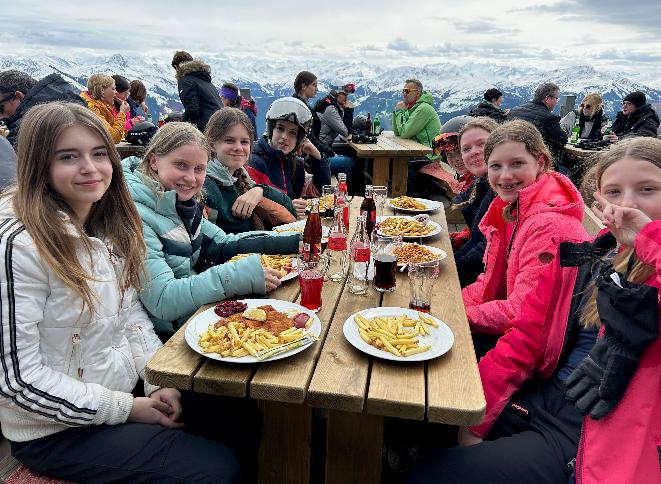 Inbegrepen:

550,- Euro 
Busreis
Verblijf in Gasthof Hauserwirt
Ontbijt + avondeten
4 dagen Skipas Wilder Kaiser 
Materiaalhuur
Ski- of snowboardles
Niet inbegrepen:

Eten/drinken/wc bij bus stop
Drankjes tijdens avondprogramma
Cash
Lunch op de piste
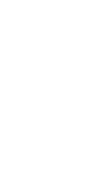 Avondprogramma
Donderdagavond:		Heenreis
Vrijdagavond: 			Filmavond
Zaterdagavond:			Spelletjes + bingo
Zondagavond: 			Feestavond (apres ski)
Maandagavond: 			Terugreis 

Dinsdagochtend tussen 7.00 uur en 8.30 uur aankomst in Rotterdam.
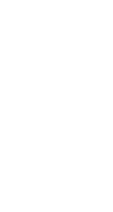 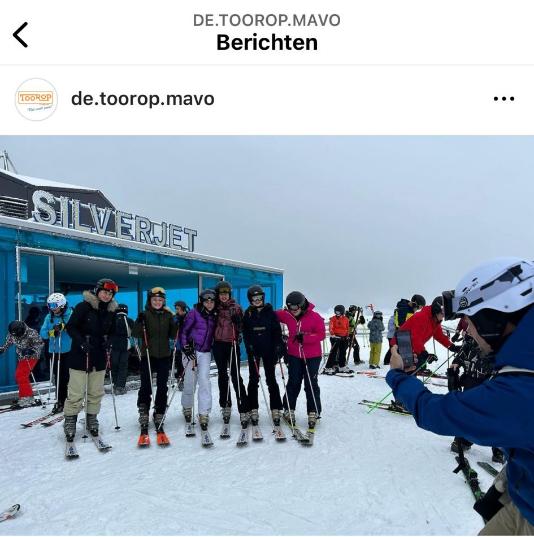 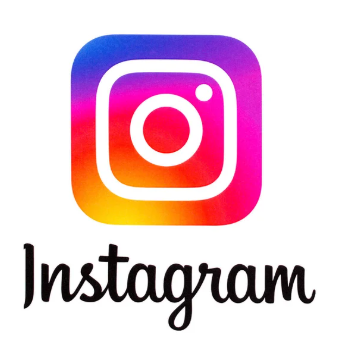 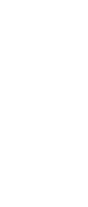 Gegevens 
voor calamiteiten
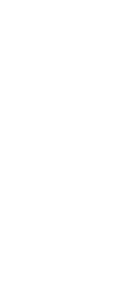 Noodnummer  

0627597629
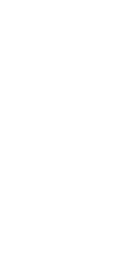 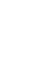 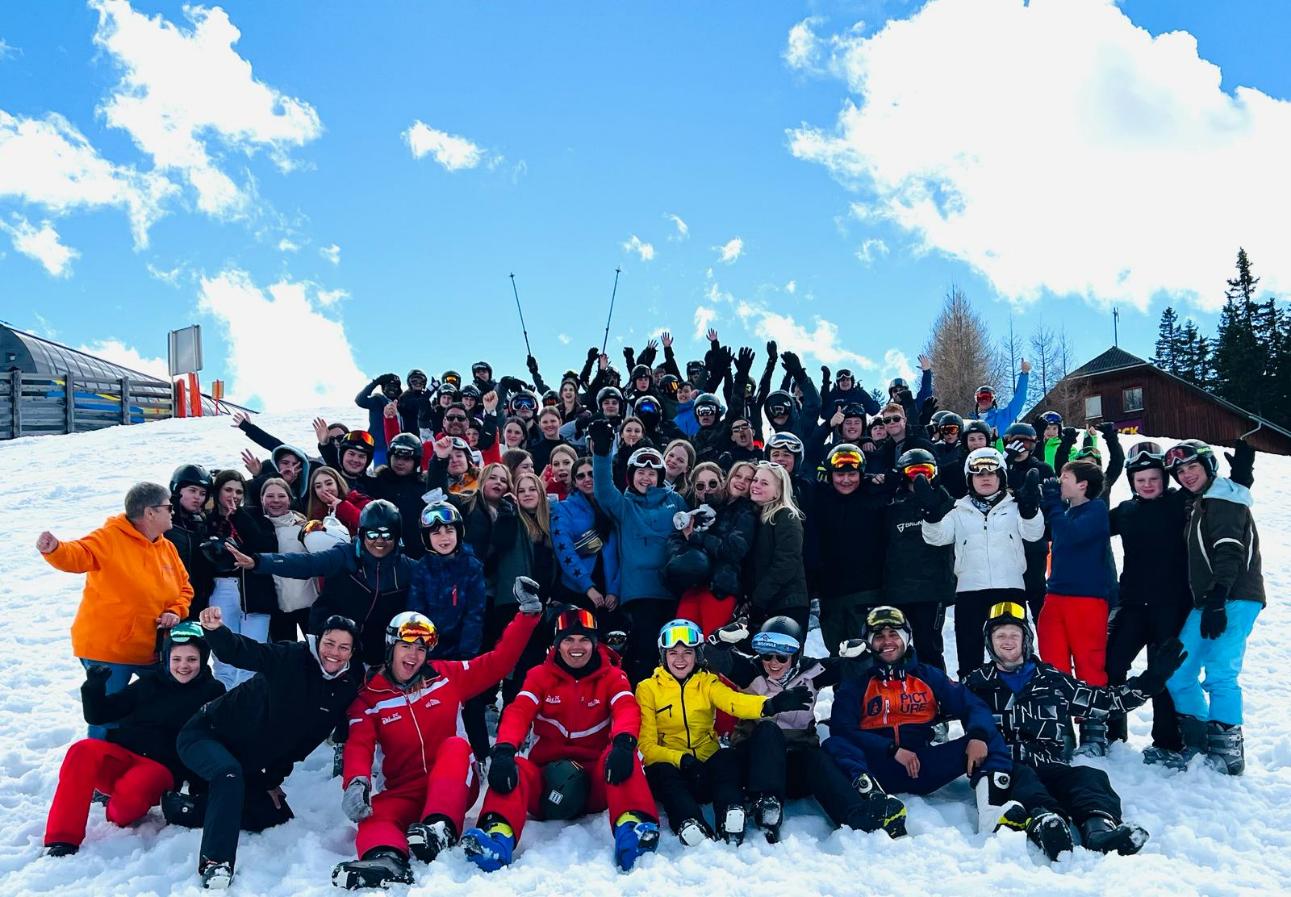 Bedankt voor jullie aandacht!